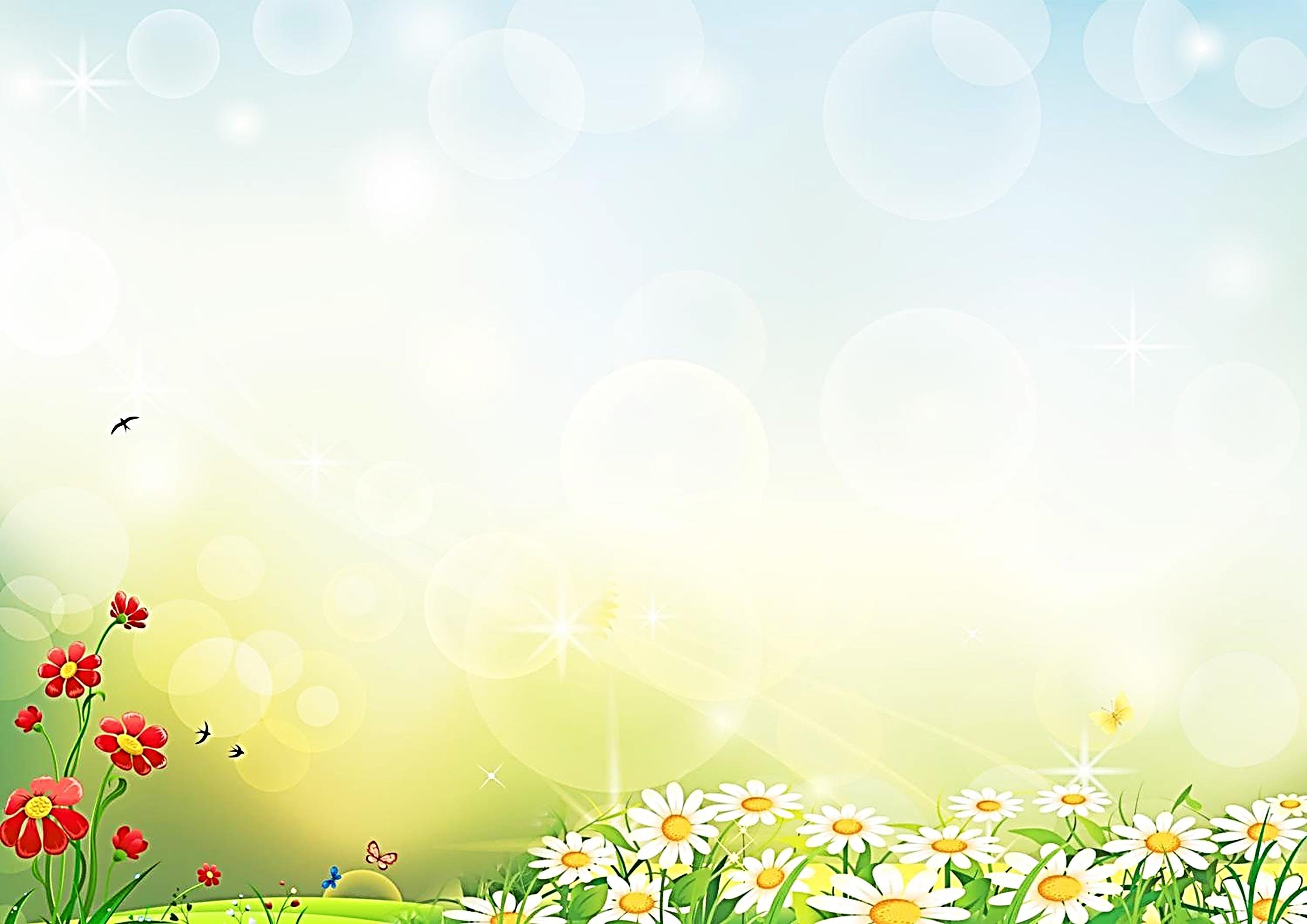 Мастер класс
«Топиарий – «дерево счастья»
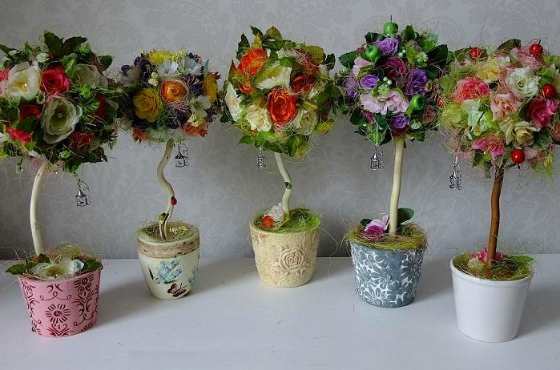 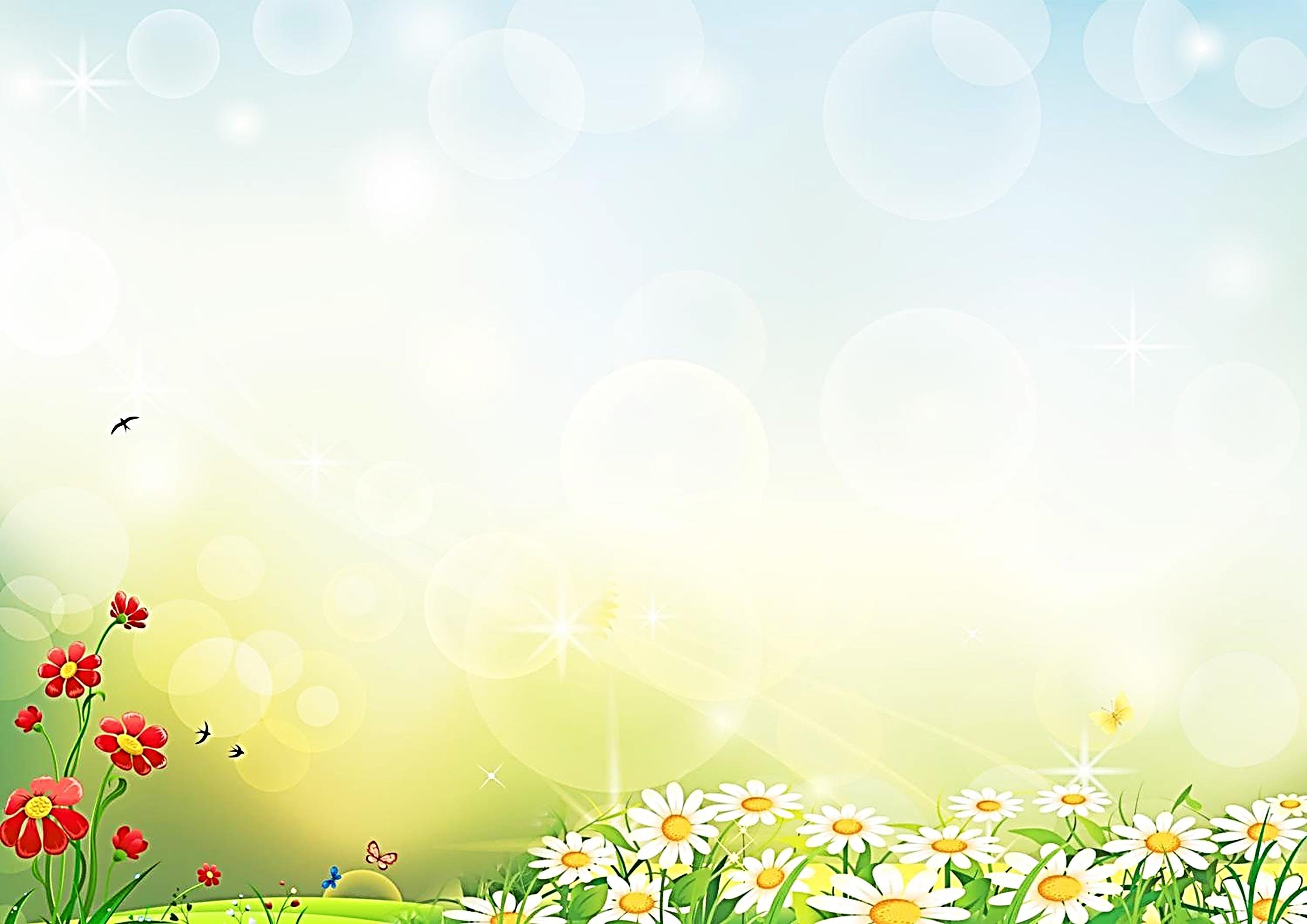 Топиарий (или «дерево счастья») – это маленькое декоративное деревце, которое выступает в качестве украшения интерьера и часто используется как элемент сервировки праздничного стола. Его можно сделать самостоятельно из любых искусственных или натуральных материалов, и на это уйдет совсем немного времени. Из данного материала вы узнаете, как сделать топиарий своими руками в нескольких вариациях, а пошаговые фото и видео в конце статьи помогут упростить задачу.
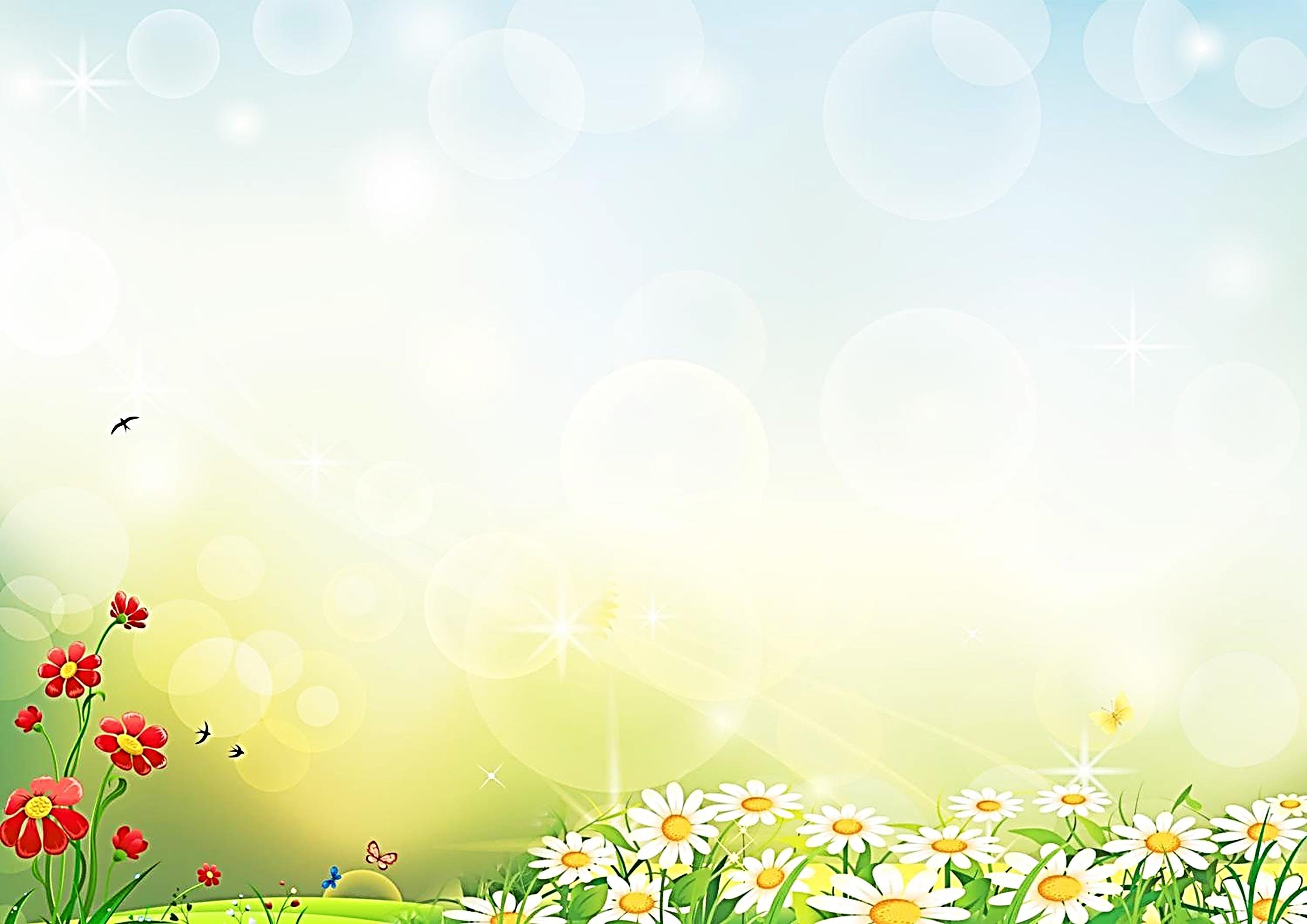 Базовая схема создания топиария
Освоив данный мастер класс для начинающих по изготовлению топиария, вы сможете создавать деревца различного дизайна, выполняя основные шаги и меняя лишь материал.
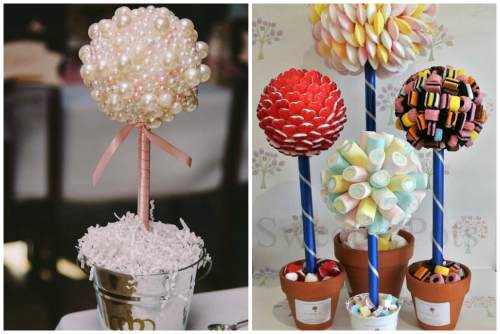 Изначально нужно определиться со стилем, цветовой гаммой и материалами, в зависимости от назначения и будущего места «обитания» дерева счастья.
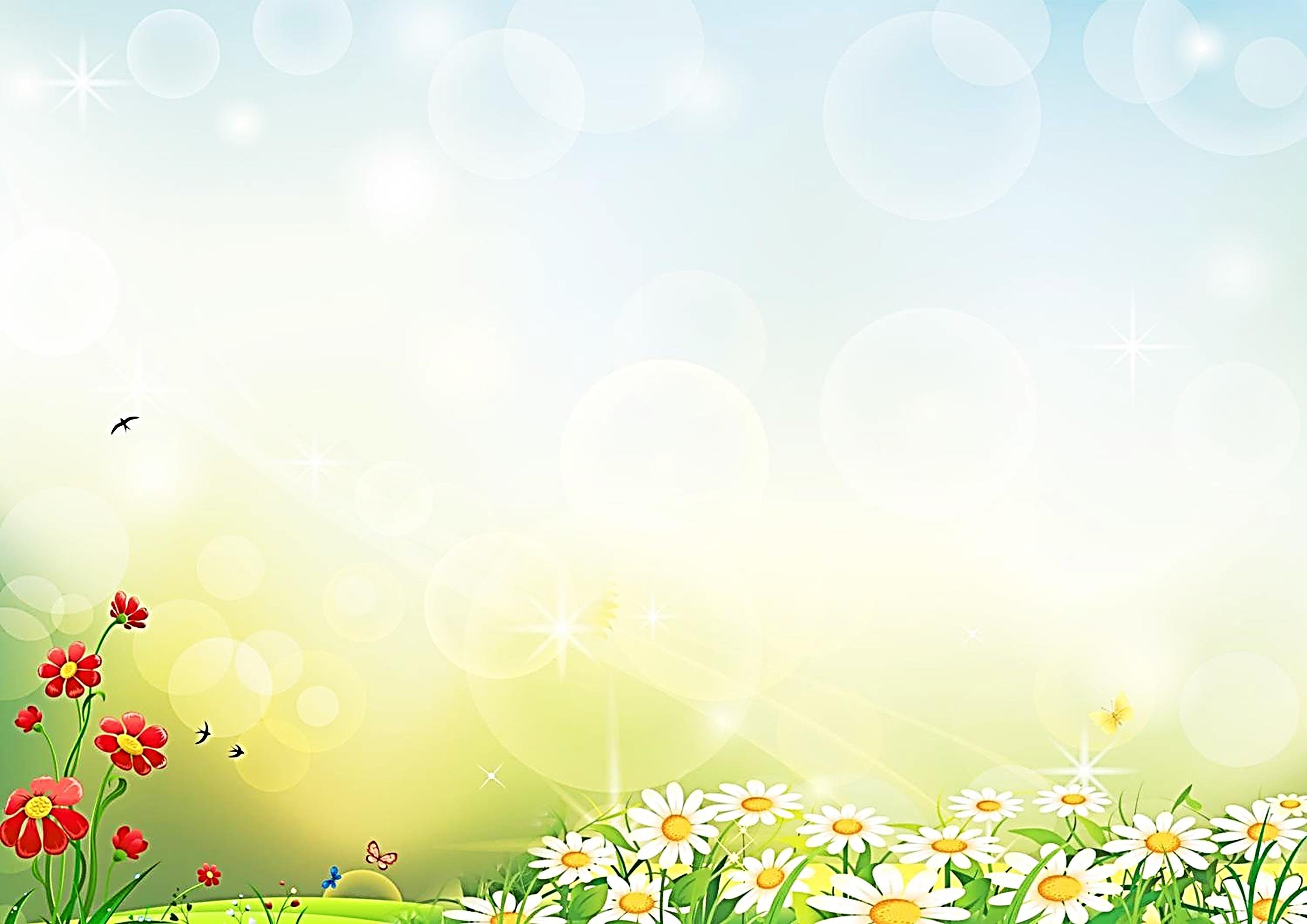 Этап 1. Подготовка материалов и инструментария
Вам понадобится:
             Шарик из пенопласта, пластмассы или флористической пены (диаметр 8-12 см). Можно также использовать теннисный мячик; Декор для кроны; Карандаш, крепкая чистая палочка или веточка – для ствола; Краска, лак или ленточки для декора стволовой части; Чашечка, кружка, небольшой глиняный горшочек и т.д. Фиксирующий состав на основе алебастра, гипса, шпатлевки или цементно-песчаного раствора и инструменты для его замешивания; Материалы для маскировки фиксирующей смеси (сухой мох, трава); Ножницы или резак; Клей-пистолет; Кусачки или бокорезы.
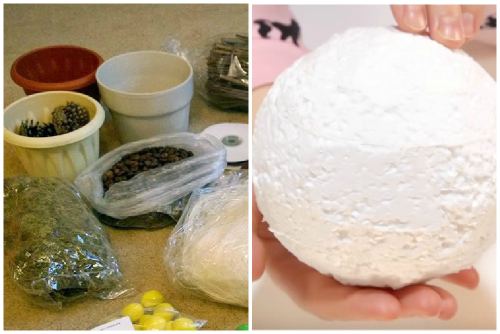 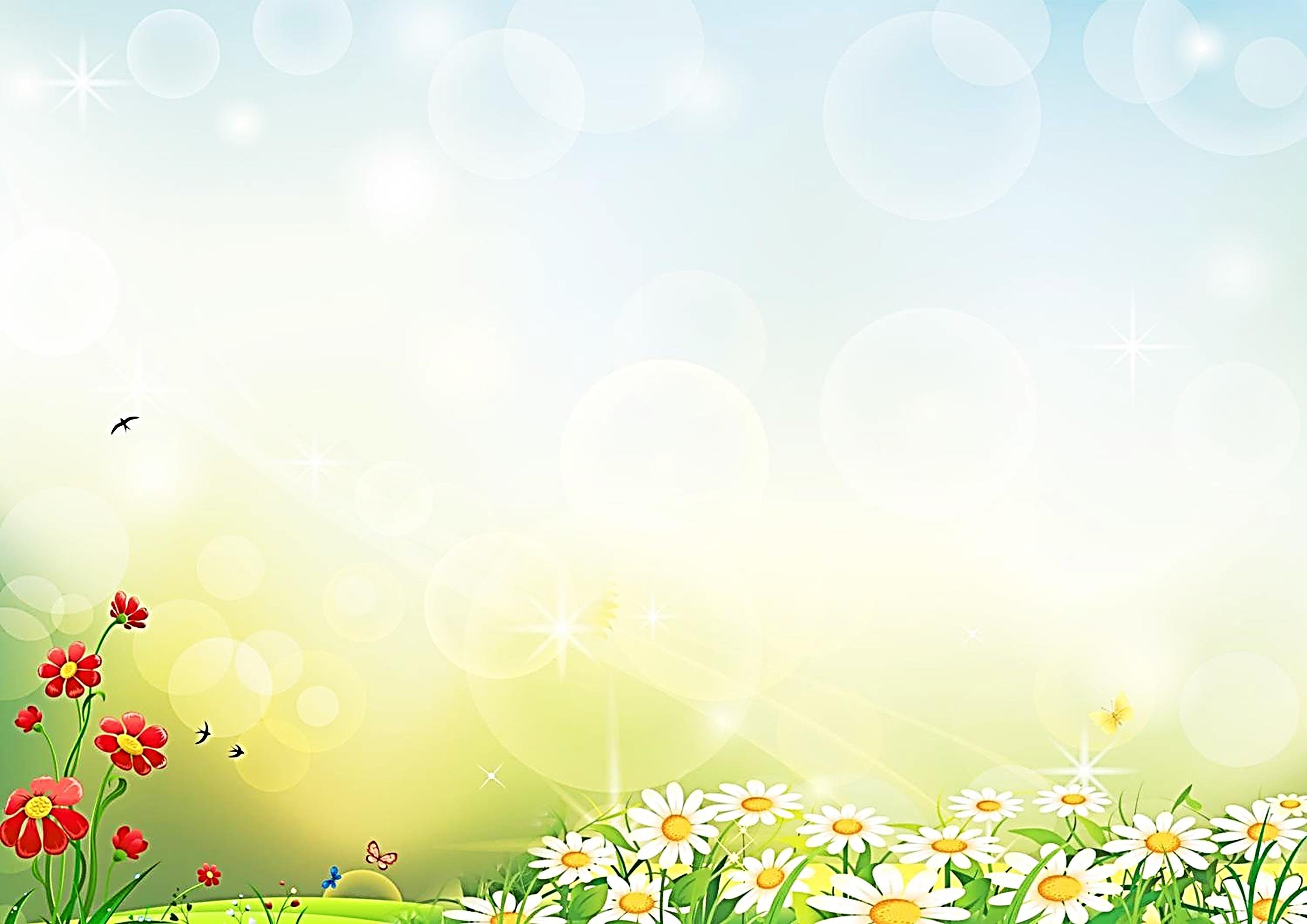 Этап 2. Создаем крону
Обозначаем на шарике область крепления ствола и отмечаем небольшую границу вокруг. Это поможет закрепить ствол, не задевая декор;
             Осуществляем оформление основы: сначала «прикидываем» деталь к нужному месту, затем наносим на него клей и фиксируем выбранный элемент. С клеем нужно работать быстро, чтобы он не успел впитаться;
              Сначала нужно приклеивать самые крупные элементы, потом поменьше, затем самые маленькие;
             Белую основу можно раскрасить в цвет элементов декора, чтобы ее не было видно, если останутся небольшие просветы.
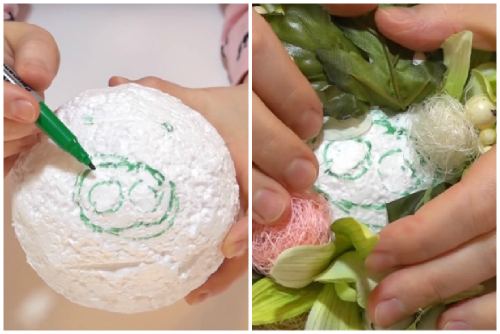 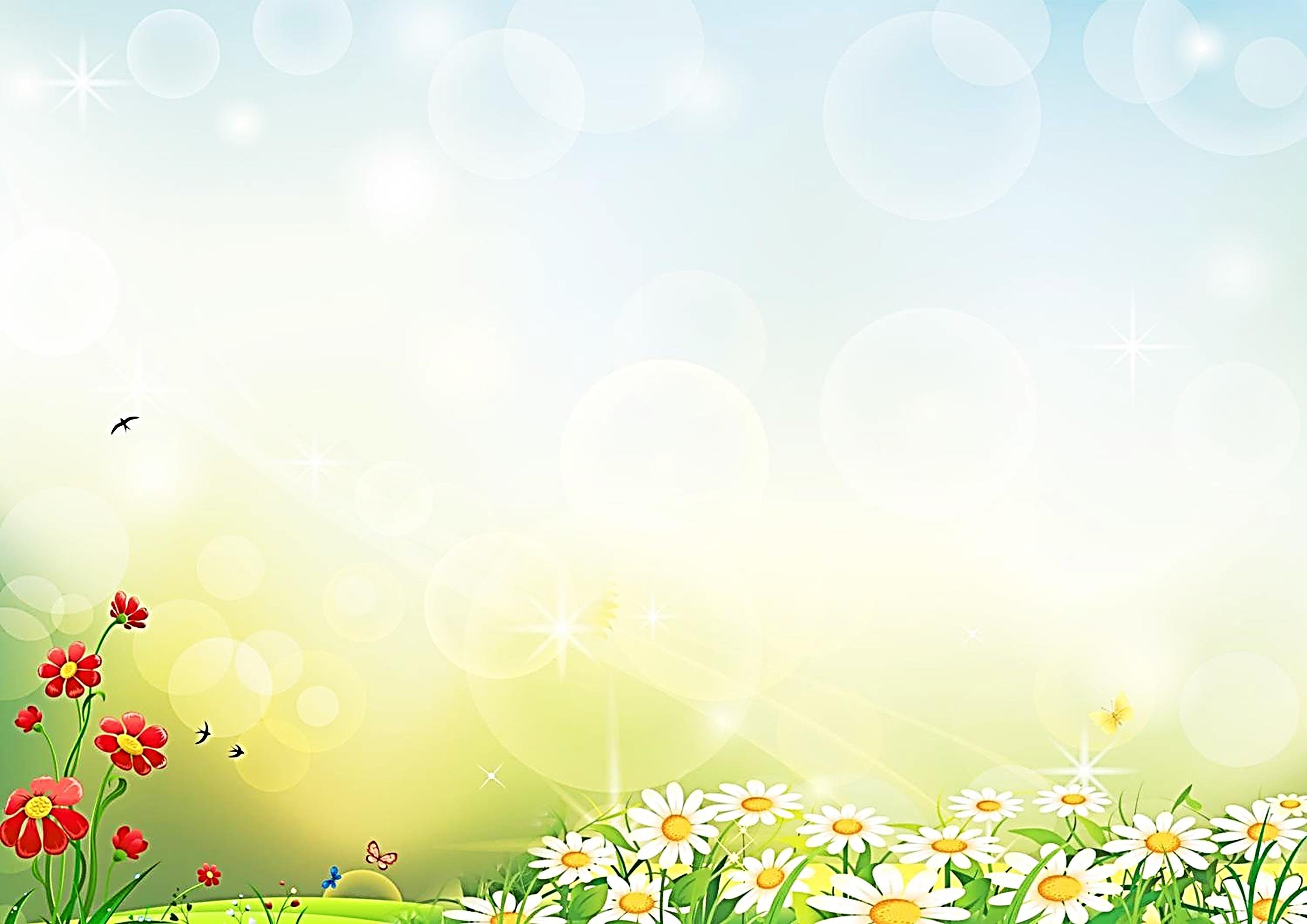 Этап 3. Крепление ствола
При изготовлении поделки стволовая часть углубляется и в шар, и в горшочек, поэтому нужно правильно рассчитать ее длину. При этом поможет формула:
Длина ствола = 1/3 диаметра шара + желаемая длина ствола между кроной и горшком + высота горшка.
В помеченной ранее области делаем отверстие около 2-3 см в глубину для закрепления ствола. Заливаем на его дно термоклей, затем вставляем ветку или карандаш до упора. Также нужно постепенно заполнить оставшееся пространство клеем доверху и замаскировать место крепления.
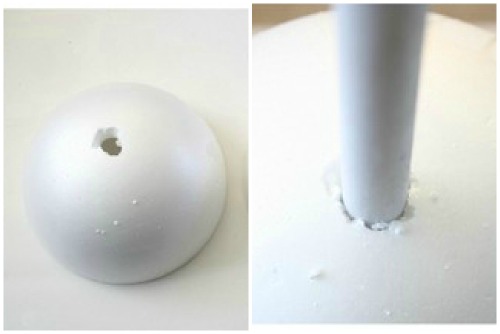 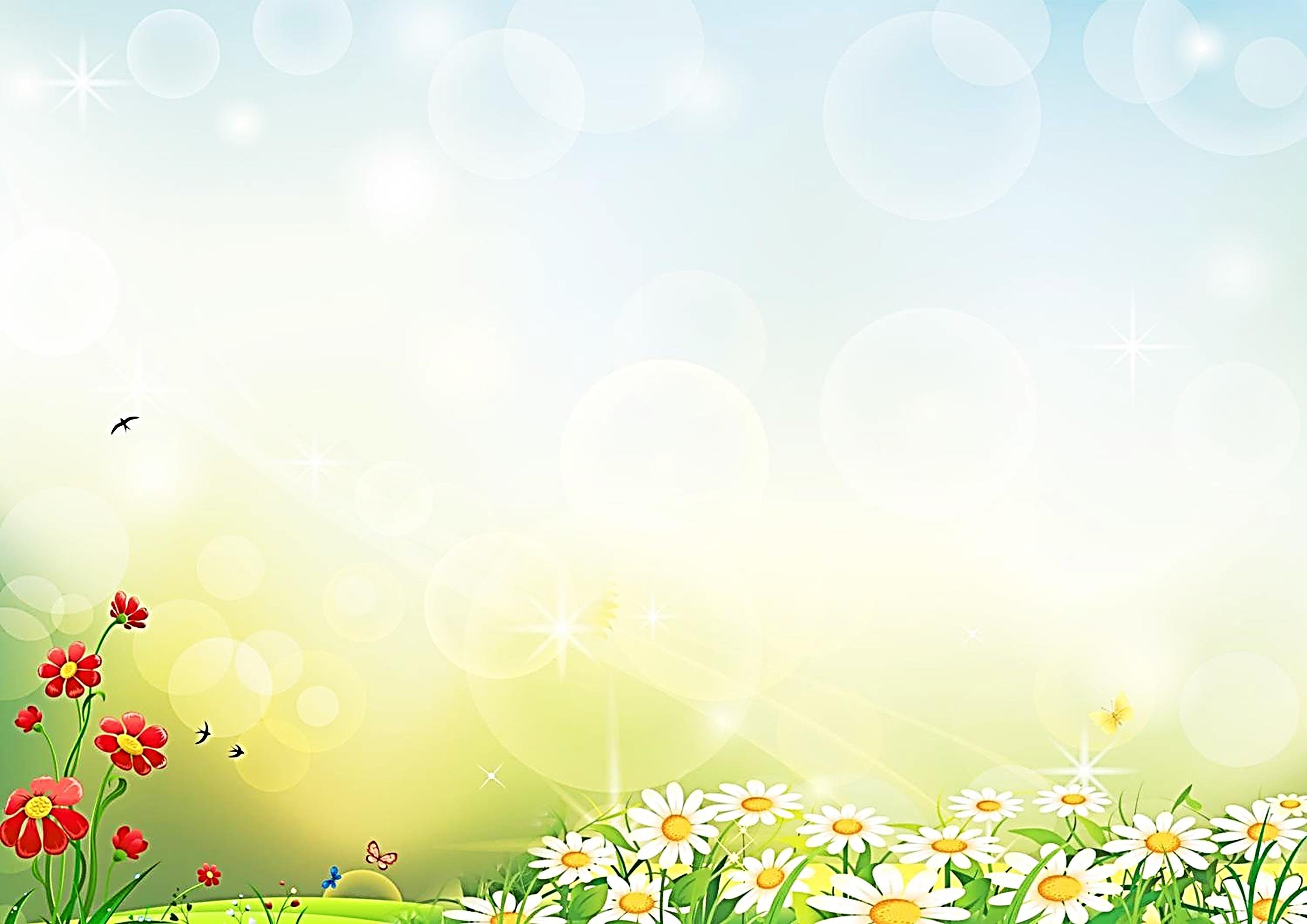 Этап 4. Связующая смесь
Разводим смесь по инструкции и заполняем ею горшочек, отступив от краев 2,5 см;
Фиксируем дерево топиарий и держим в растворе, пока он не схватится, затем оставляем на ночь до полного затвердевания;
Лучший вариант – алебастр. На один горшочек хватит 1 кг порошка, размешанного в 600 мл воды до консистенции густой сметаны.
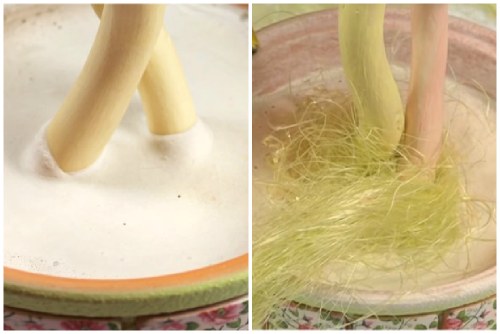 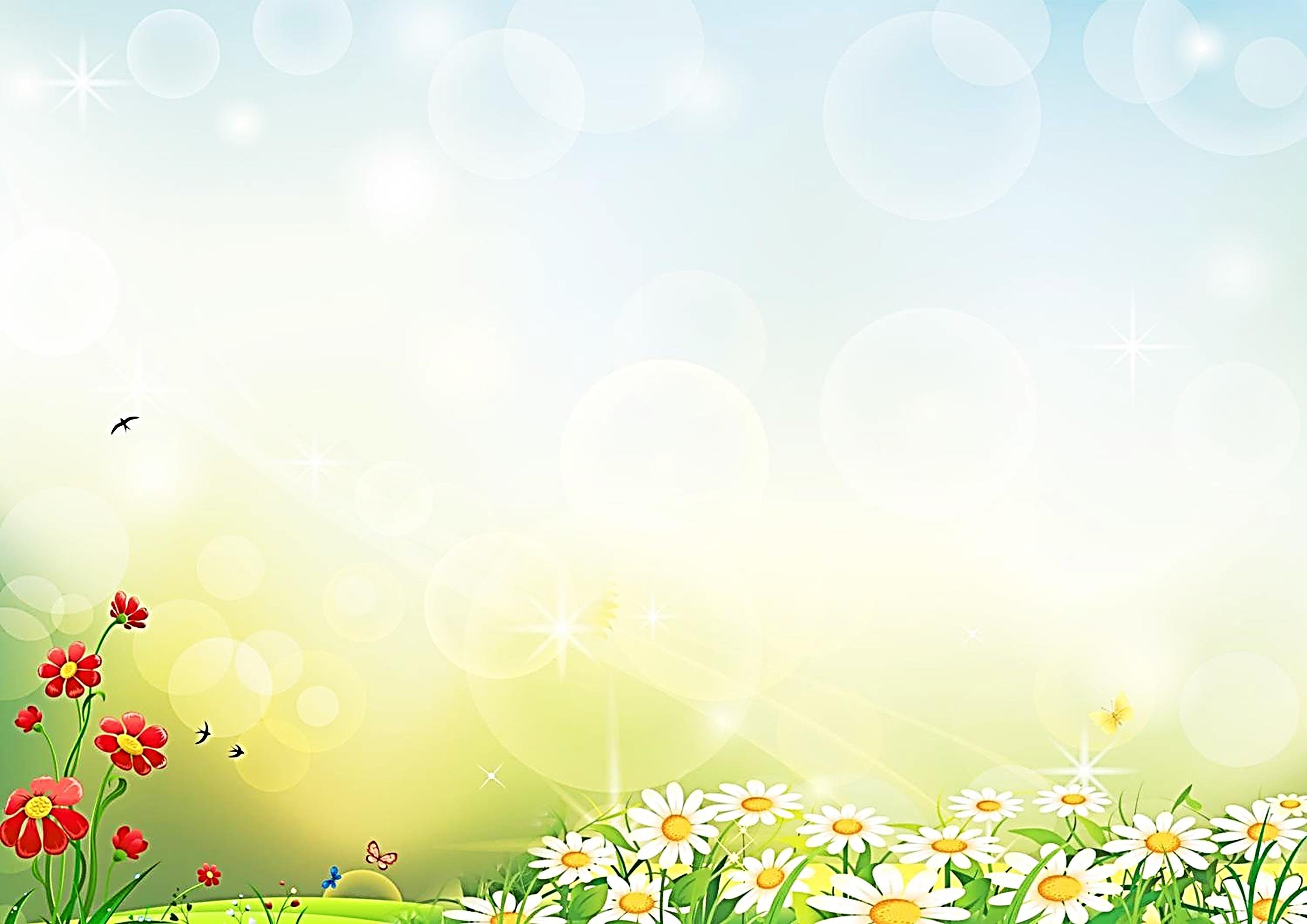 Ториарий из гофрированной бумаги
Такой простой оригинальный топиари, сделанный своими руками станет идеальным украшением в этот праздничный день.
Вам понадобится:
Шарик диаметром 12 см;
Ствол (30 см в длину) и ленточка для его оформления;
Гофробумага средней плотности;
Смесь для фиксации;
Мох сухой для декора;
Кашпо;
Клеевой пистолет.
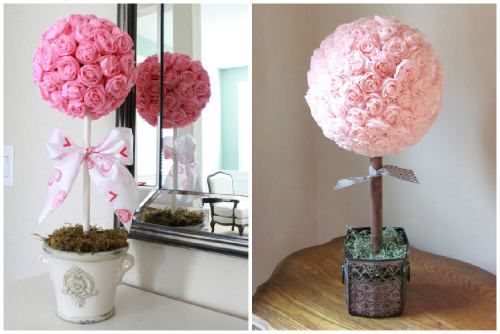 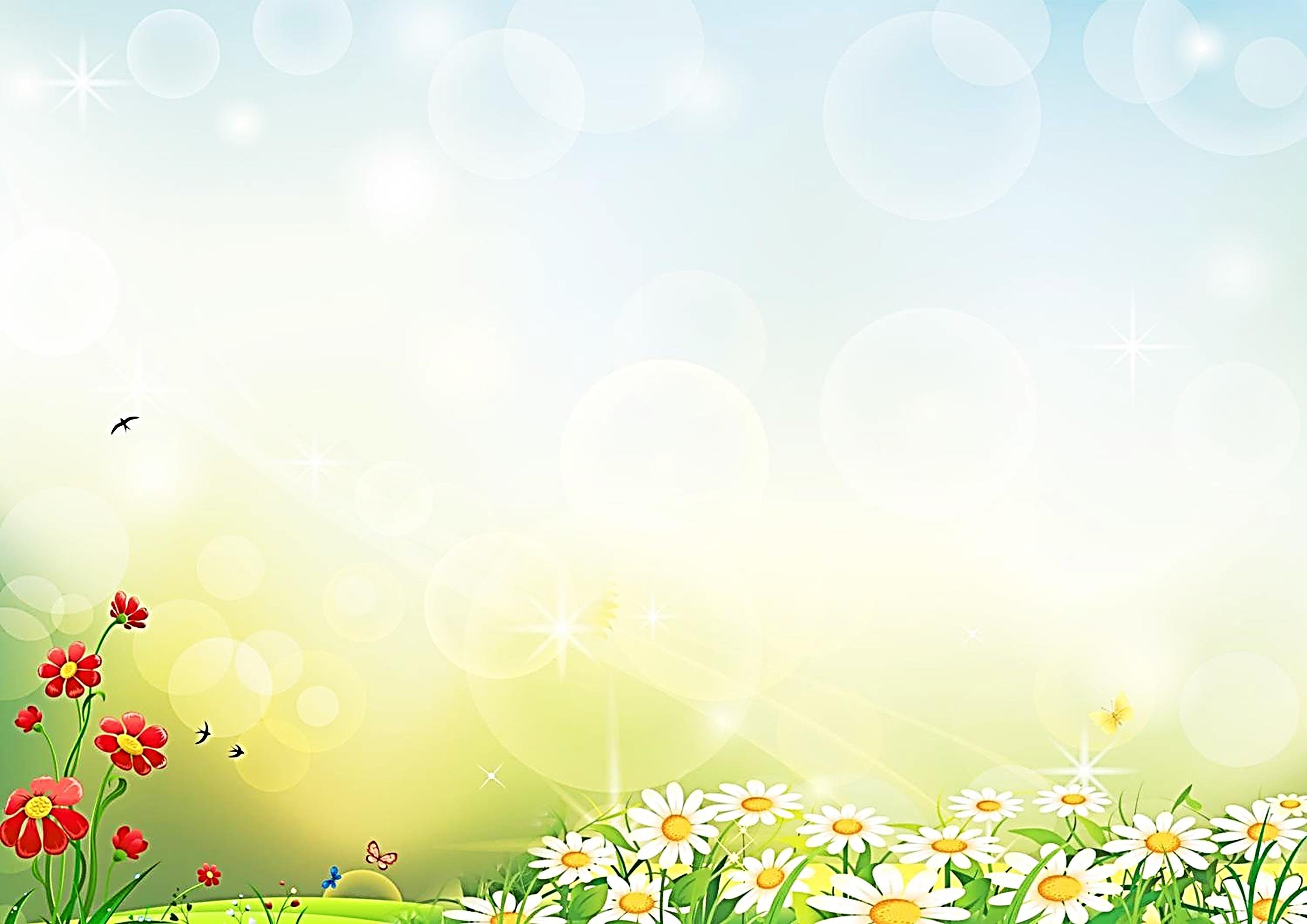 Как сделать топиарий из бумаги
Из гофрированной бумаги вырезаем полоски длиной 60 см и шириной 5 см, сворачиваем их в розочки. Для этого бумажную ленточку подворачиваем на 1/3, затем загибаем один ее конец по диагонали под углом в 45 градусов и скатываем его в «колбаску», сделав 3 оборота: получится сердцевинка бутона. Заворачиваем свободный конец во внешнюю сторону, а бутончик продолжаем сворачивать – так получится первый лепесточек;
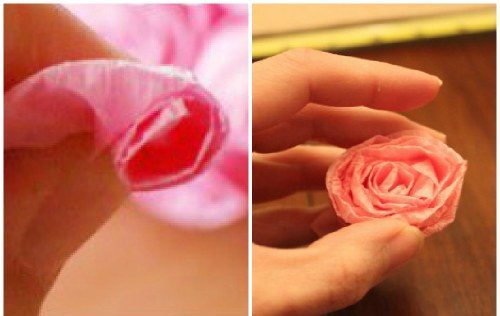 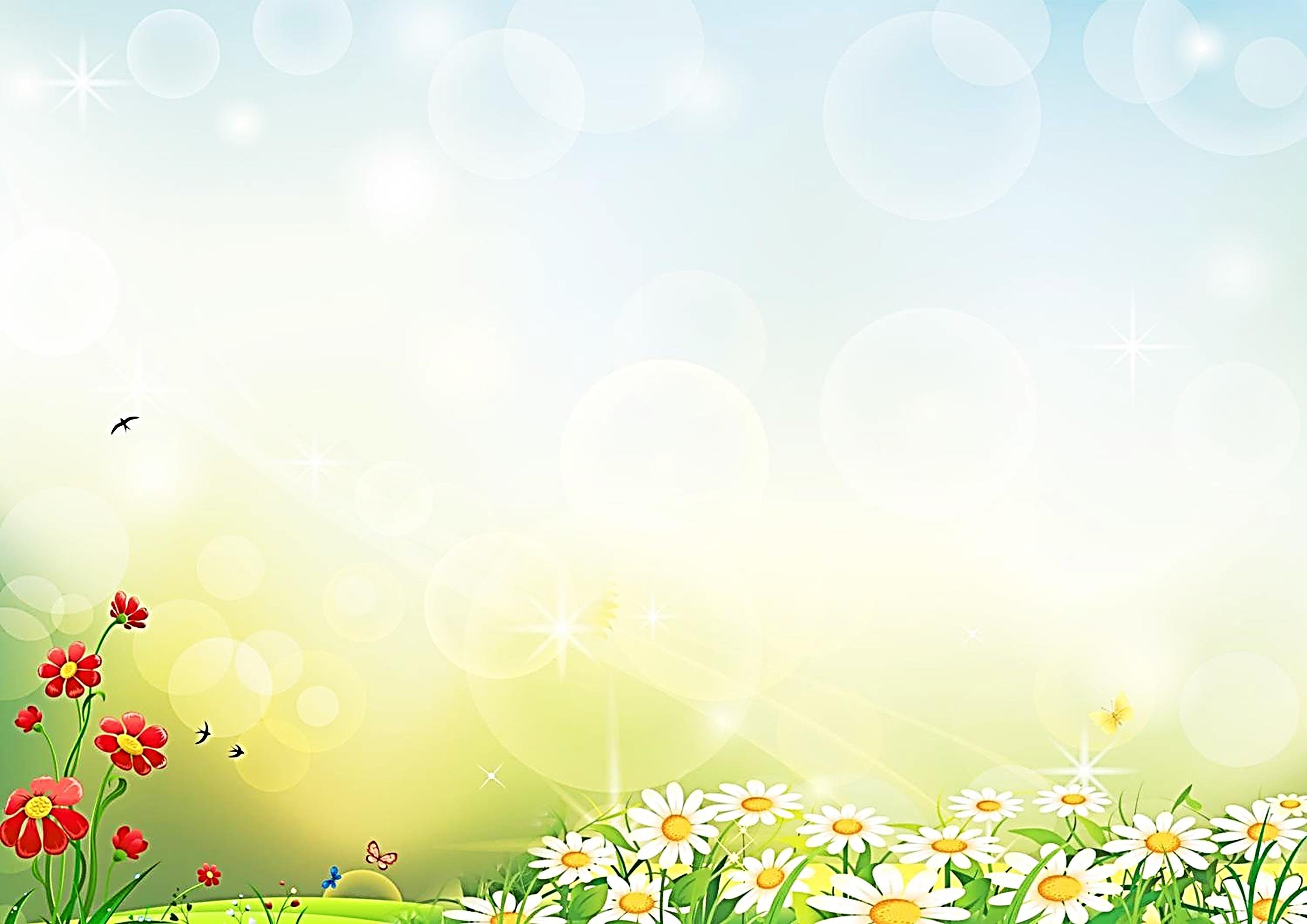 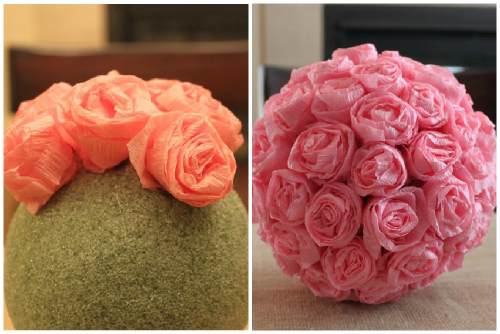 Продолжаем скручивание бутончика путем подворачивания свободного конца, пока лента не закончится. Основание розочки скрепляем клеевым пистолетом. Понадобится примерно 80 таких заготовок;
Размечаем шарик и начинаем оклейку бумажными заготовками, затем крепим ствол;
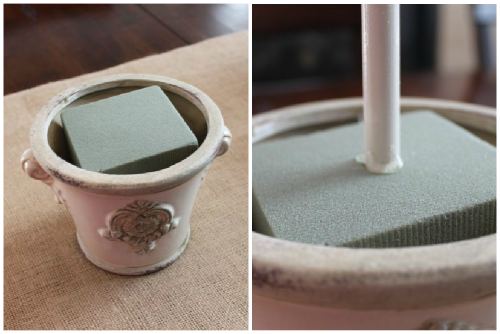 Наполняем горшок смесью или флористической пеной и закрепляем дерево у основания;
             Декорируем околоствольное пространство сухим мхом, приклеив его термоклеем;
             Топиарий оформляется повязанным на стволовую часть красивым бантиком
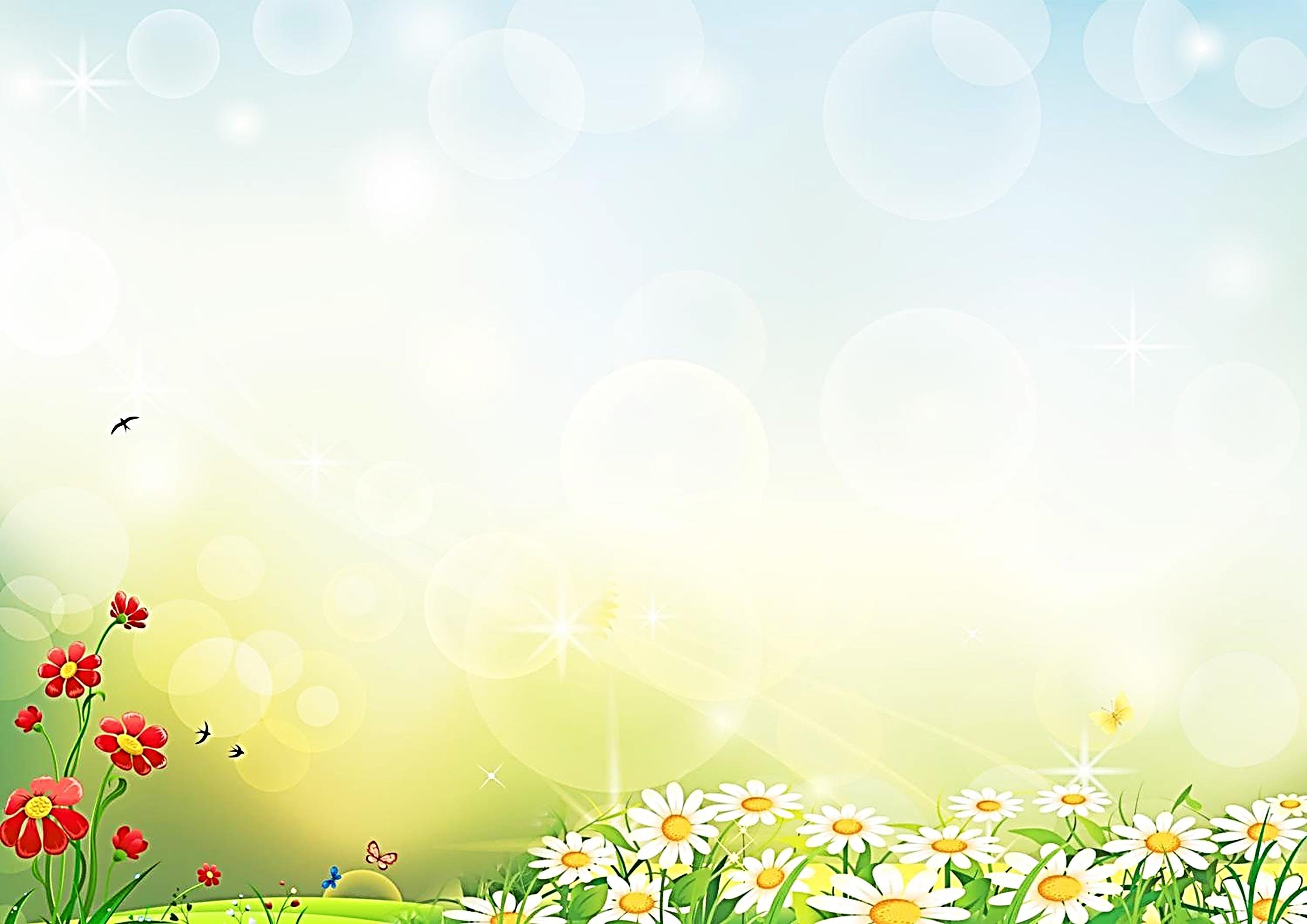 Денежное дерево
Денежный топиарий можно часто встретить во многих жилищах. Он не только прекрасно вписывается в интерьер, но и, согласно поверьям, притягивает в дом богатство. 
Для изготовления потребуются:
	10-копеечные монетки;
	Мячик из поролона;
	Толстая проволока;
	Атласные ленточки;
	Скотч, ножницы, клей.
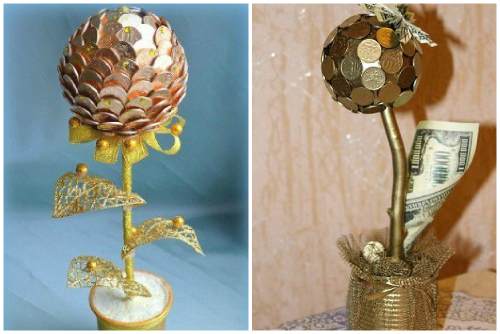 Этапы изготовления
Инструкция по изготовлению с фото:

              Из гофрированной бумаги вырезаем полоски длиной 60 см и шириной 5 см, сворачиваем их в розочки. Для этого Поверхность поролонового мячика оклеиваем скотчем;
              Сажаем монетки на клей, начиная с центра. Следующие денежки закрепляем под небольшим наклоном, как показано на фото;
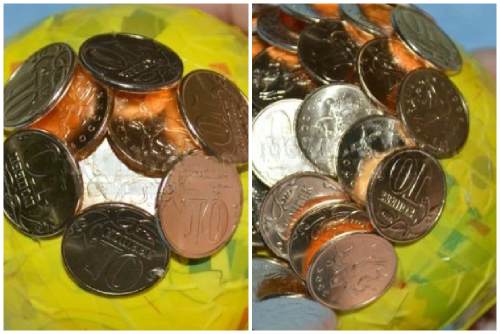 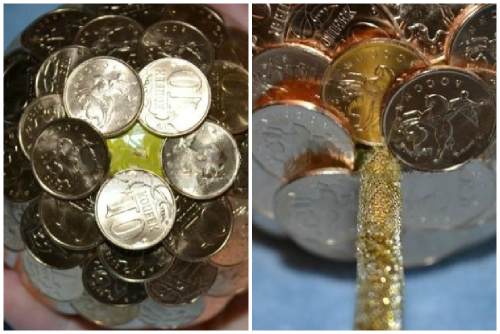 Таким образом оклеиваем весь мячик, оставив место для ствола;
            Оборачиваем проволоку ленточками, один ее кончик покрываем клеем, затем соединяем с основой;
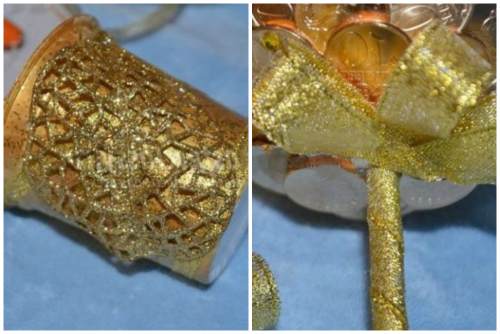 Украшаем крону деревца стразами с помощью ПВХ клея;
               Горшок можно заменить простым стаканчиком, покрытым «золотыми» блестками;
               Делаем из лент небольшие петли, соединяем их между собой, обклеиваем стволовую верхушку;
               Украшаем поделку крупными бусинками
Топиарий из искусственных цветов
Такое деревце из искусственных цветов – прекрасное украшение для каминной полочки, обеденного стола, журнального столика.
Для изготовления потребуются:

	Искусственный цветок гортензия – 2 шт. (или др. цветы);
	 Хлопковая лента контрастной расцветки;
	Горшок из глины;
	Шар-основа (10 см в диаметре);
	Кисть-валик из поролона;
	Шило или нож канцелярский;
	Карандаш или ветка;
	Клей-пистолет;
	Краска акриловая;
	Кусачки или бокорез.
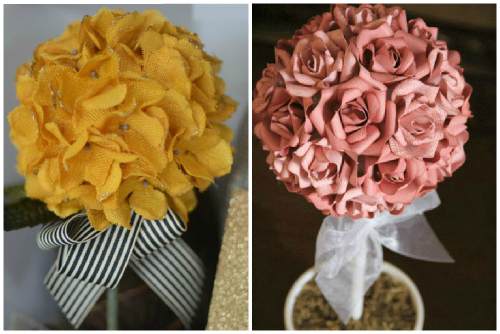 Схема работы
Шарик красим под тон цветков краской, даем высохнуть;
              Отделяем «от стеблей» цветочки: с помощью бокореза или кусачек от проволочных стеблей оставим хвостики 2 см длиной. Если цветы без проволоки, отрежем «стебельки» под корень. В будущем такие изделия можно просто приклеить;
              На шаре выделим место для стволовой части, клеим цветки с одинаковым промежутком между ними. Лепестки должны как бы наслаиваться друг на друга таким образом, чтобы шар под ними был незаметен;
В шаре проделаем ножом (или шилом) дырочку для ствола, наполним ее клеем, прикрепим основу по рекомендациям 3-го шага Базовой инструкции. Потом приклеиваем к основанию кроны один или несколько листиков (фото внизу). Можно лист гортензии зафиксировать булавкой. После пустое околоствольное пространство задекорируем цветами;
              Дерево счастья поставим в фиксирующую смесь (Базовая инструкция – Шаг 4) и «замаскируем почву»;
              Делаем бант из хлопковой ленты и повяжем его на ствол под самую крону.
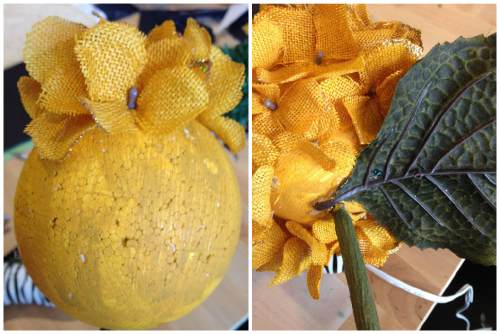 Топиарий из атласных лент
Красивая поделка из атласных лент будет замечательно смотреться на торжественном столе в любой праздник.

Материалы:
Ствол;
Клей-пистолет;
Атласная лента разного цвета  много;
Флористическая пена или фиксирующая смесь;
Любое кашпо или глиняный горшок;
Ножницы;
Шар из флористической пены или пенопласта;
Материал для декорирования основания деревца;
Булавки-гвоздики портновские 
                           (имеющие маленькие шляпки).
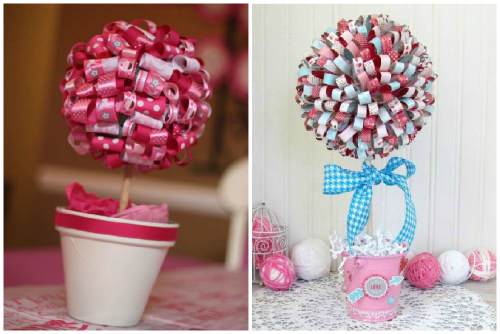 Схема работы
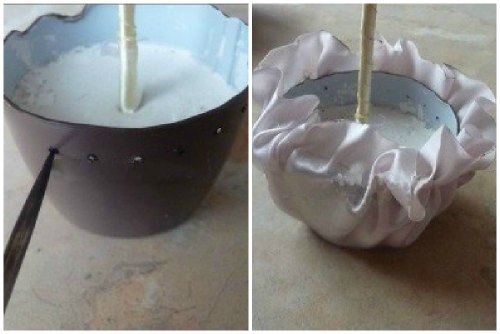 Возьмем аэрозольную краску и покрасим горшочек, пусть сохнет;
             В шар вставим палку по Базовой инструкции (Шаг 3);
            Заготовку деревца установим в фиксирующую смесь (Шаг 4 согласно Базовой инструкции). Можно воспользоваться и флористической пеной;
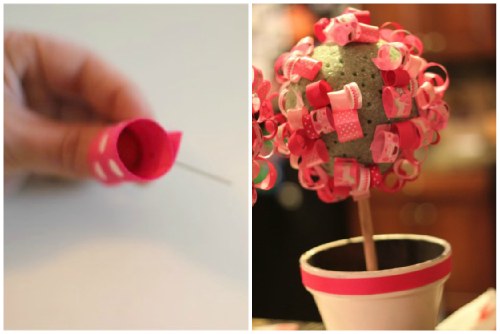 Моток ленты разрежем на большое количество ленточек 7-8 см длиной. Не смешивайте ленты, разные по цвету. Так вам будет легче равномерно распределить их по шару;
              Берем ленточку и делаем из нее петельку (фото ниже). В место стыковки концов ленты втыкаем гвоздик, далее вставляем его в шар полностью. Повторяем манипуляции до полного декорирования лентами всего шара;
              После оформления кроны поделки, кладем в горшок камни, бумагу тишью или другой материал для декора.
Топиарий из салфеток
Вам потребуются:

	
	Палочка или ветка;
	Яркие салфетки – несколько штук;
	Гипс (или другая смесь);
	Ножнички и степлер;
	Полимерный клей;
	Шар-основа (из пенопласта или пластика);
	Разные кружева и ленты, бумага (можно ткань) 
	и декор для горшка
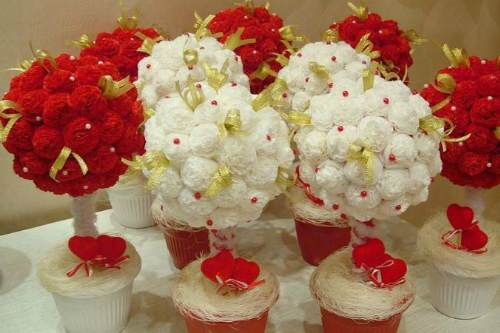 Схема работы
Сделаем сначала из салфеточек и скрепок простые цветы. Зафиксируем степлером салфетку, сложенную в несколько слоев, вырежем по кругу и сомнем в виде лепесточков. Понадобится 15-20 цветков;
              Оклеим шар салфеткой, чтобы к нему было легче крепить заготовки, обмотаем ствол лентой, просушим;
Шар оклеим цветами из салфеток, задекорируем деревце бусинками, кружевами, бантиками;
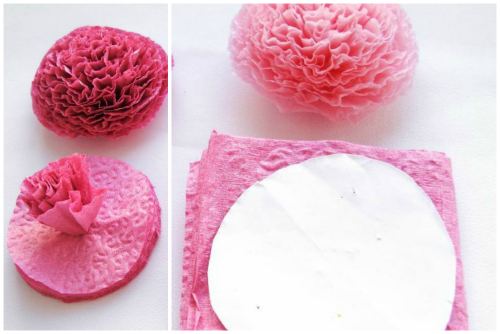 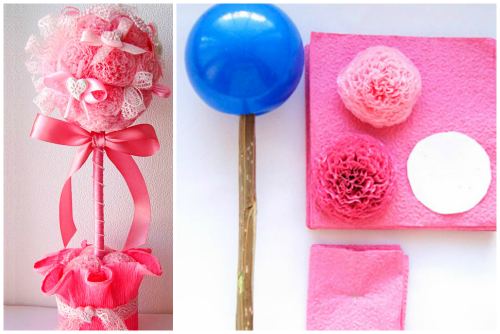 Гипс разведем и «посадим» дерево счастья в горшок стволом, зальем гипсом, придержим, пока не застынет состав;
             Украсим горшок снаружи, задекорируем гипс.
Деревце из кофейных зерен
Для работы потребуются следующие материалы:


Коричневая акриловая краска;
Ствол (трубочка, палка, ветка);
Ненужная бумага или газета;
Зерновой кофе;
Основа (шар из пенопласта или пластиковый);
	Палочки клея и клеевой пистолет;
	Мешковина или похожая ткань;
	Стакан;
	Раствор для фиксации;
	Декор для украшения поделки.
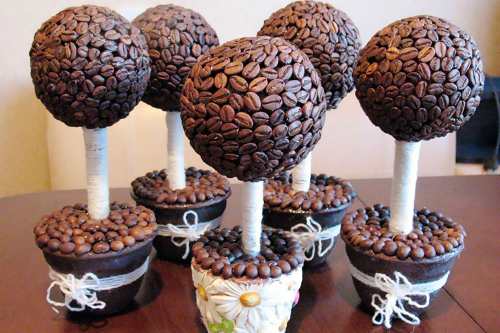 Схема работы
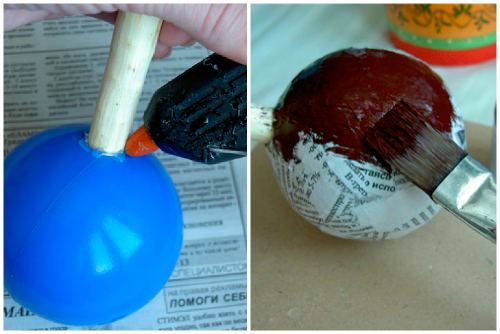 Соединим шарик (основу кроны) и трубку или палку (ствол);
             Обклеим основу с помощью газет или бумаги, покрасим в коричневый цвет, просушим;
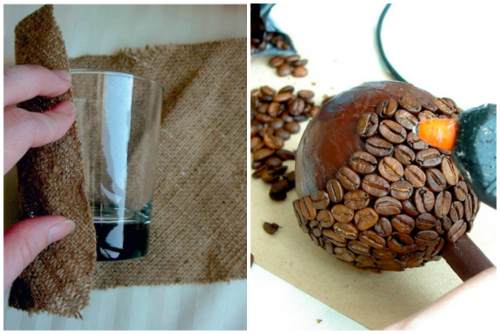 В это время подготовим «горшок». Для этого обтянем мешковиной стаканчик;
            Оклеим крону кофейными зернами, подсушим;
Зальем в горшок фиксирующий состав и установим в него дерево счастья из кофе;
После высыхания смеси задекорируем ее кофейными зернами;
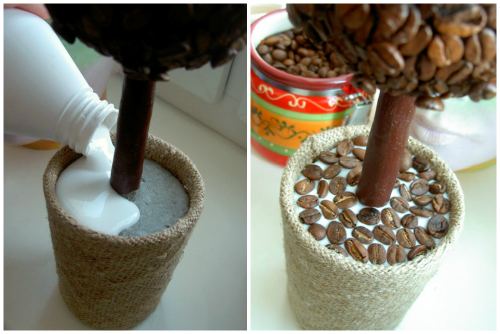 Далее украшаем поделку по вашему желанию.
Желаю удачи!